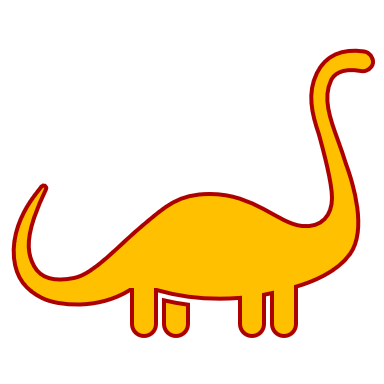 Journal #25: Confucius
Learning Targets:
Students will be able to synthesize definitions of 4 major Confucian ideas.
Students will be able to identify Confucian ideas from other examples of Chinese philosophy.
Students will be able to contextualize Confucian philosophy within China and Chinese history.
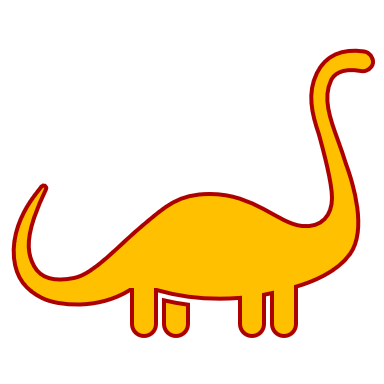 Confucius lived between ~551 BC and ~479 BC
Take notes on the following two videos.
Watch this overview of Chinese history (Santos will go into more detail later): https://www.youtube.com/watch?v=ylWORyToTo4 
Watch this short video about Confucius: https://www.youtube.com/watch?v=tUhGRh4vdb8 
What important ideas did Confucius have?
What is one word you would use to characterize Confucius?
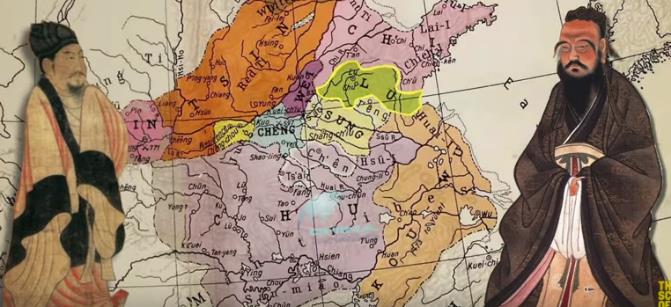 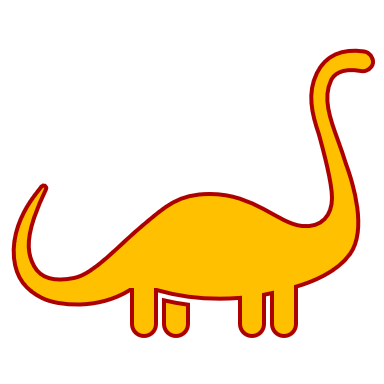 Research the period of Chinese History called “The Warring States Period”
How could this time period have contributed to the basic Confucian ideas you learned about yesterday? (I.E. a focus on strict social hierarchies and conservative values)
Confucianism
儒教
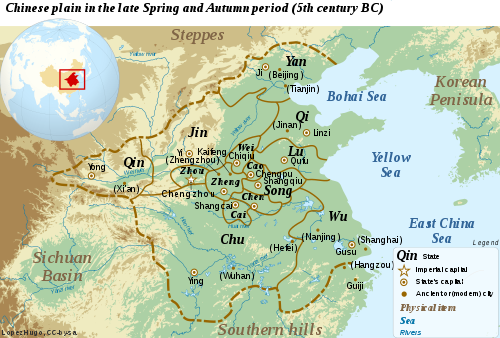 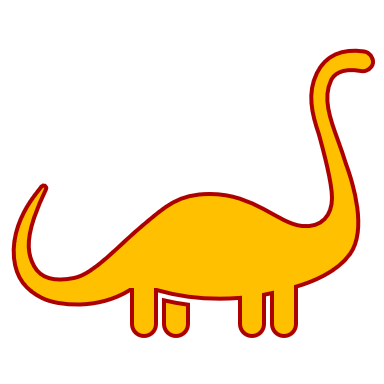 Called "Rú jiào"  - Ruism 
Rú: scholar 
jiào: doctrine/religion
Founder: Kongzi (Master Kong)  Confucius (Latinized)
	551 BCE – 479 BCE
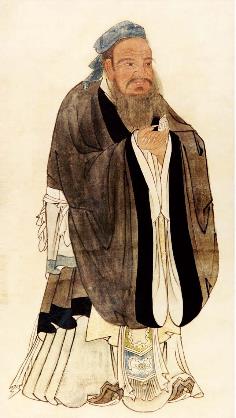 Lived during Spring and Autumn Period / Warring Period in China
Lots of chaos, violence, different kingdoms/states fighting each other 
From an aristocratic family in the state of Lu (N. China)
Believed he discovered the solution for social harmony
Confucianism
Spent most of his adult life wandering around China
Looking for a leader who would adopt his philosophy
No one was interested...
After his death – his students wrote down his teachings in a book called the Analects 
Idea becomes more popular – Chinese rulers began to adopt his philosophy into practice 
Would become the basis for Chinese society for 2,000 years
Spreads throughout China & neighboring countries (Korea, Japan, and Vietnam)
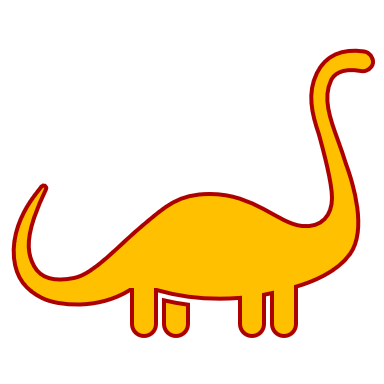 儒教
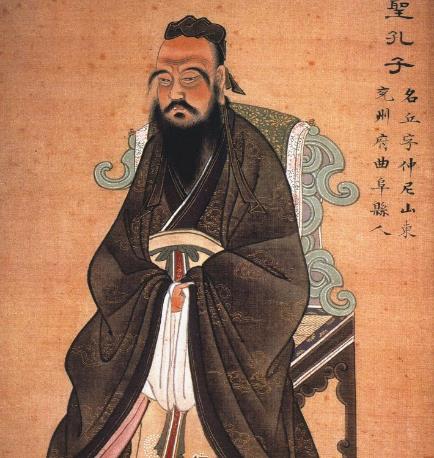 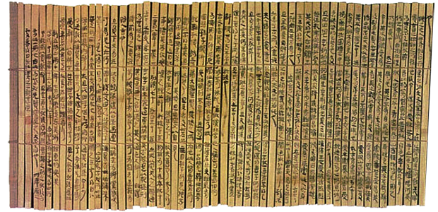 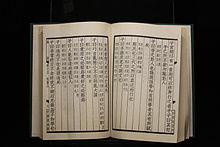 Confucianism
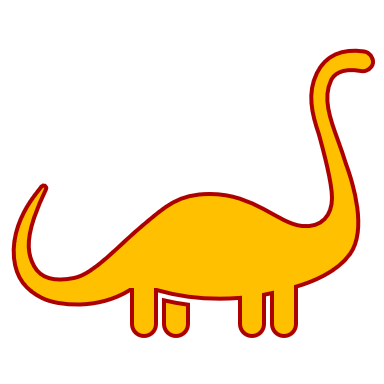 Focused on human behaviors in everyday life not beliefs about any deity (god)
Philosophy for life, not a religion
Social harmony could be attained by moral examples by superiors 
Looking up to elders 
Looking back to the past for these examples
儒教
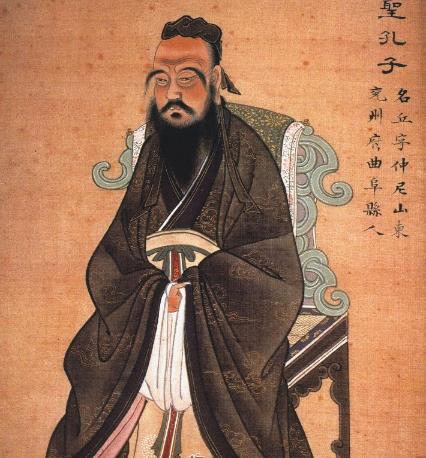 Philosopher Showdown: What’s the best way to achieve Social Harmony? Social Harmony: peace and prosperity between people in a stable society
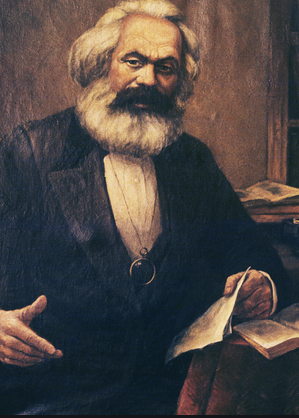 ?
?
Text: The Analects of Confucius
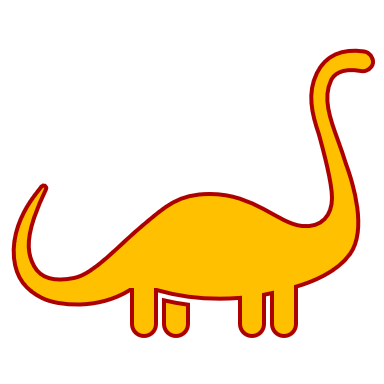 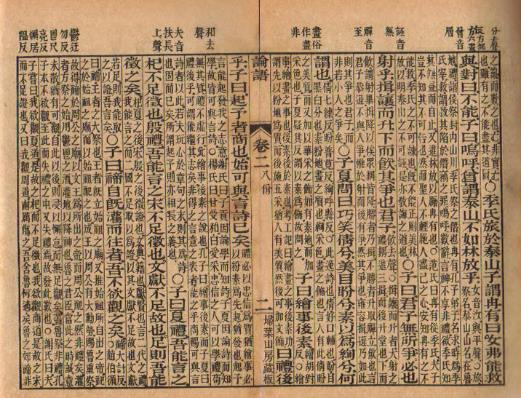 Analects =  collection of short literary or philosophical extracts.
In The Analects Confucius is referred to as “Master”
Didactic Literature!
A collection of sayings and ideas attributed to Confucius and his students and followers. 
It is believed to have been written during the Warring States period (475–221 BC), and it achieved its final form during the mid-Han dynasty (206 BC–220 AD). 
Divided in Books and Chapters (for example 1.6 would be Book 1, chapter 6).
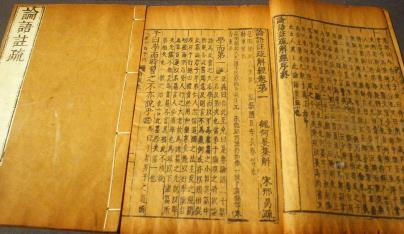 The Analects (Maxims)
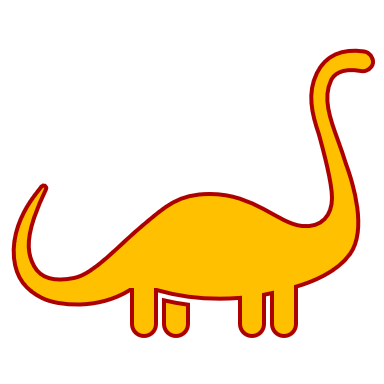 “To study without thinking is futile.”
“Don’t worry if people don’t recognize your merits; worry that you may not recognize theirs.” 
“Set your heart upon the Way; rely upon moral power; follow goodness; enjoy the arts”
“A youth is to be regarded with respect. How do we know that his future will not be equal to our present?”
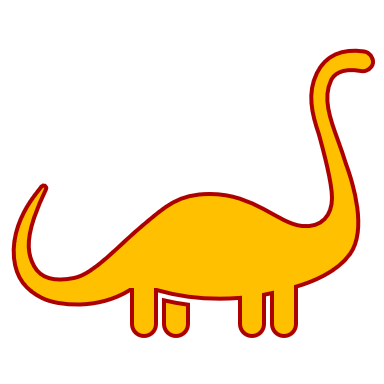 Make one of these to keep your notes in!
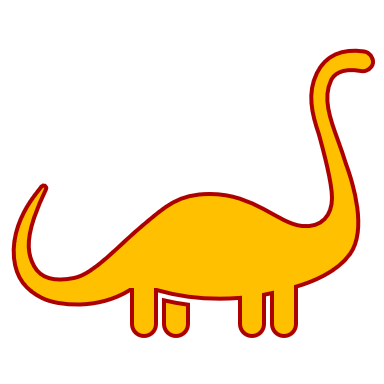 Simple Definition of Important Ideas and Terms
Important Term or Idea
Quote 5 analects and analyze the message + the 2 Smith picked
After learning, place for ADVANCED definition
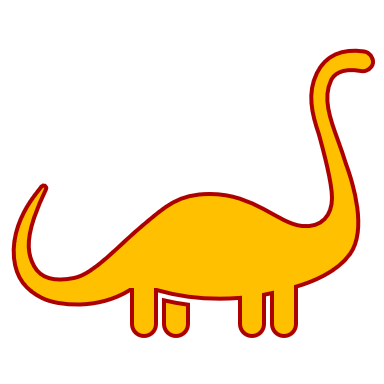 Directions: Constructivist learning of the Analects important terms and ideas
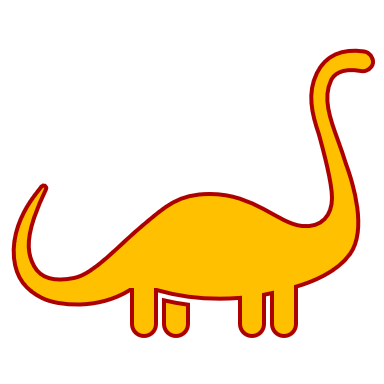 Read your selection from the Analects of Confucius. Front and back.
Attempt to figure out (explain) the didactic advice/message of 6-8 maxims.
Then categorize each maxim: does it go with 
Ren, 
Li, 
Junzi, or 
Filiality/Relationships. 
Fill them into your chart
Strategies for reading Didactic Literature
Is it a maxim, parable, or anecdote?
What is the writer’s message or message? Is it explicit or implicit?
Look for patterns in language use. 
Ask questions, make predications, focus on the main idea, visualize who could use the moral advice.
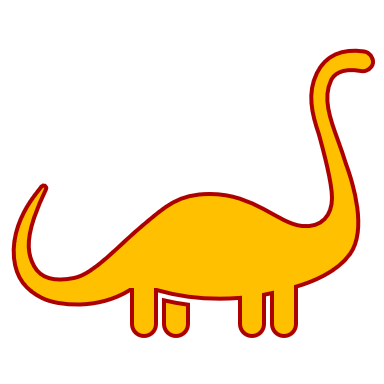 Using your chart:Write a new and improved definition of each concept at the bottom based on what you’ve learned.
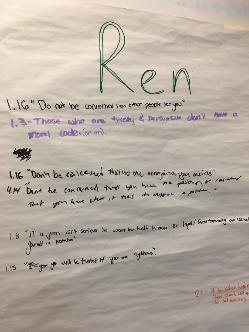 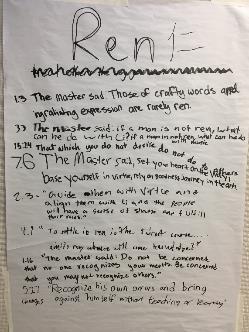 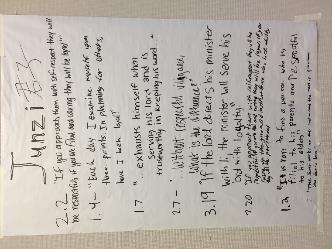 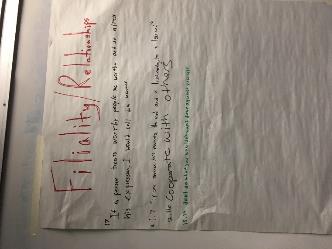 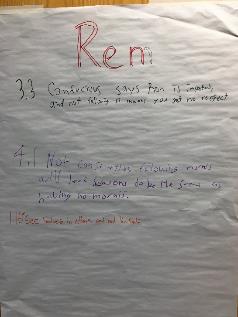 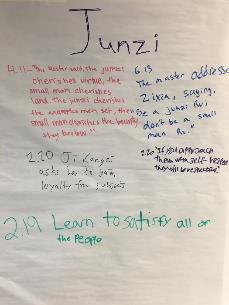 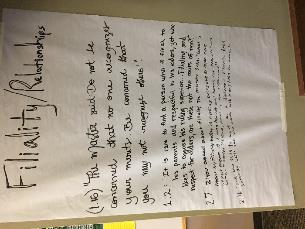 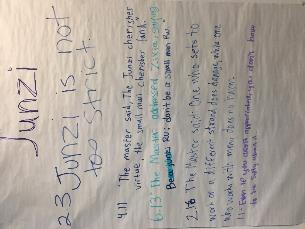 Add these Following Slides as Notes.
Check your work on your chart! How accurate were you? What questions do you have?
Ren: the moral code a person should follow.
Confucianism believes:
Humans are all born with ren, and are intrinsically good 
negative leaning and experiences suppress the good nature
Essential ingredient of a peaceful society
13.19: Fan Chi asked about ren. 

The Master said, “Let your bearing be reverent when you are at leisure, be respectfully attentive in managing affairs, and be loyal towards others. Though you be among barbarians, these may never be cast aside.”
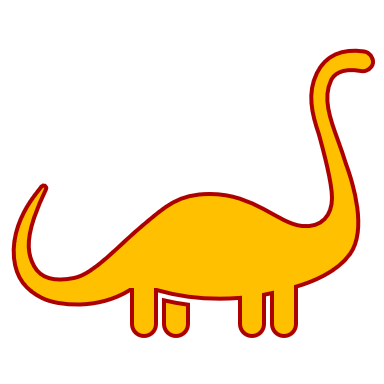 Ren 仁
Li: following important laws, traditions, and customs.
The ritual practices of the Zhou, of which Confucius was master; the range of behavior ranges from: 
political protocol,
court ceremony, 
religious rite,
village festival, 
daily etiquette,
personal behavior when alone.
Following historical traditions and customs allows people to learn from the wisdom of the past and honor their ancestors.
8.2: The Master said, If one is reverent but without li one is burdened; if one is vigilant but without li one is fearful; if one is valorous but without li one causes chaos; if one is straightforward but without li one causes affronts. When the junzi is devoted to his parents, the people rise up as ren; when he does not discard his old comrades, the people are not dishonest.
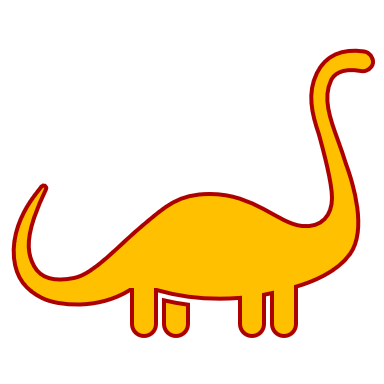 Li 禮
Junzi: A respectable leader.
Needs to be moral and ethical (Ren)
Also well educated
Everyone should know who the leader is and was
2.3: The Master said: Guide them with policies and align them with punishments and
the people will evade them and have no shame. Guide them with virtue and align
them with li and the people will have a sense of shame and fulfill their roles.
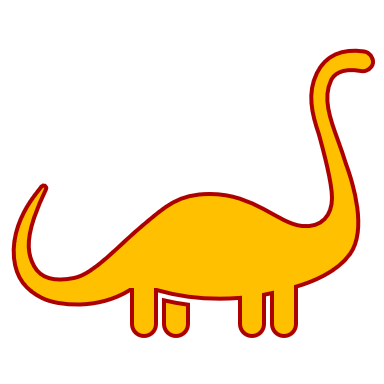 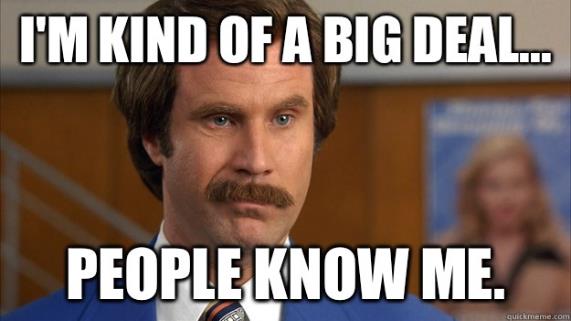 Junzi 君子
Filial Piety (xiào): the way people should behave in relationships
Five (unequal) relationships lead to social order:
Ruler and Subject
Parent and child
Husband and wife
Older sibling and younger sibling
Friend to friend

Virtue of respect for one’s parents, elders, and ancestors 
Obeying your parents in life, taking care of them in old age, and honoring them in death (Li)
Ultimate duty in life 
Patriarchy: men OVER women. (So younger sons over older daughters)
The universe/cosmos is hierarchical and gendered 
Heaven  male
Earth  female 
Educate girls so they could better serve their husbands 
Educate boys so they could be better contributors to society 
Subjects MUST obey their Rulers.
2.5: Meng Yizi asked about filiality.
The Master said, “Never disobey.” Fan Chi was driving the Master’s chariot, and the Master told him, “Meng Yizi asked me about filiality and I replied, ‘Never disobey.’” 
Fan Chi said, “What did you mean?” 
The Master said, “While they are alive, serve them according to li. When they are dead, bury them according to li; sacrifice to them according to li.”
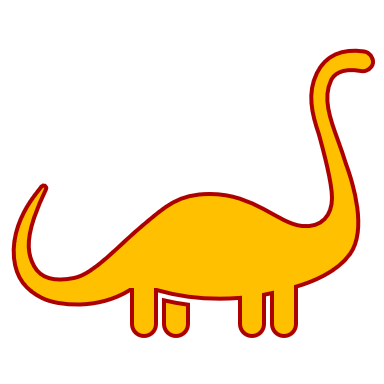 Filial Piety 孝
Everybody has a role to play.
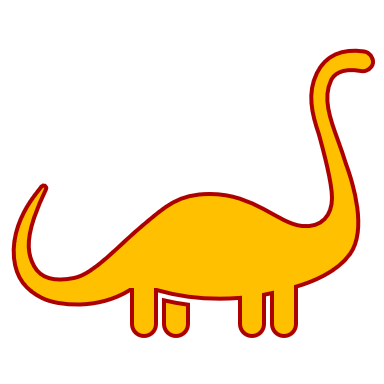 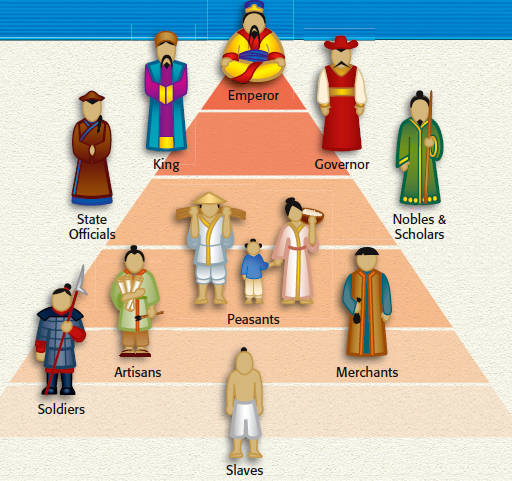 China had a strict social hierarchy that Confucius believed people needed to follow for a stable society.

Filial Piety helped make these relationships concrete.

There is a Moral Order (The Mandate of Heaven)
Behavior is based on relationships
Filial Piety: Respect for father and family roles
Citizens respect the ruler
Ruler must act as a father to his citizens
Confucianism
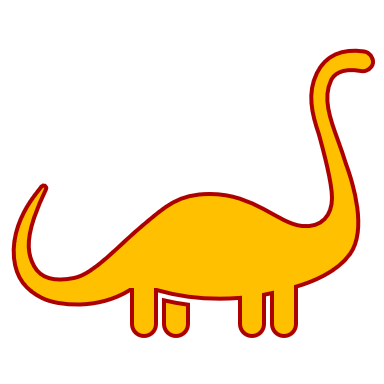 儒教
Confucianism
“The relationship between superiors and inferiors is like that between the wind and the grass. The grass must bend when the wind blows across it”
Write Confucian Maxims to demonstrate learning
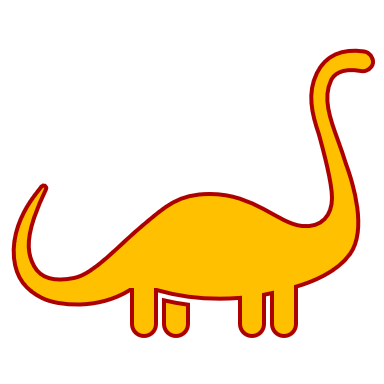 Write 5 maxims (in the style of Confucius).
Each maxim MUST focus on at least one key tenet of Confucian thought: Ren, Li, Junzi, or Filiality/Relationships. 
1-2 of your maxims MUST be specific advice for characters from novels we’ve read (Okonkwo, Tenorio, Antonio, Esperanza, Nwoye, etc.)
1-2 of your maxims should be about being a good student
Your last maxim can be advice to Mr. Smith (be funny not rude A.F.). 
Leave space in between your maxims for annotating.
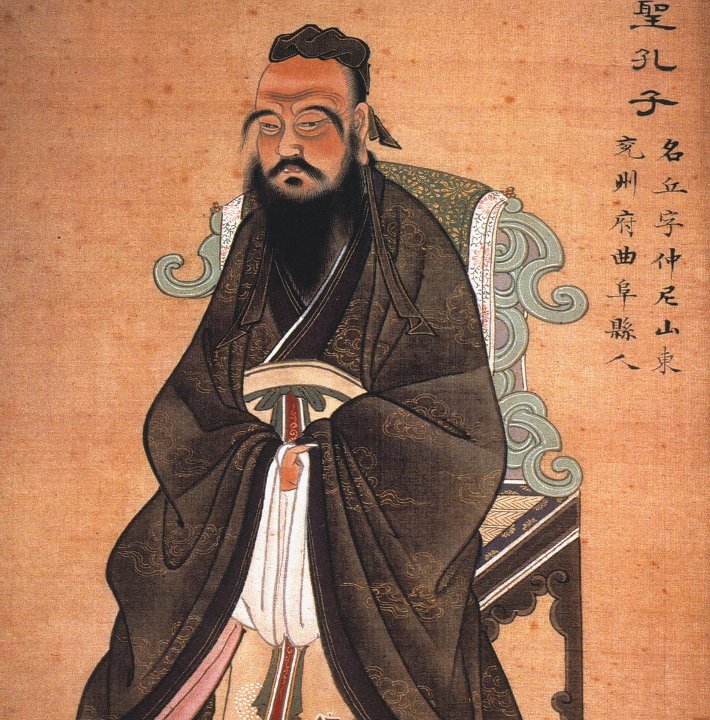 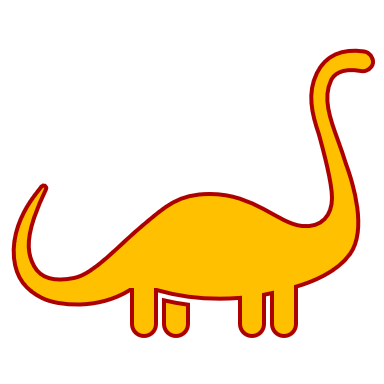 Application Question:
In what ways do your family’s values reflect, or not reflect, Confucian values?
Confucianism
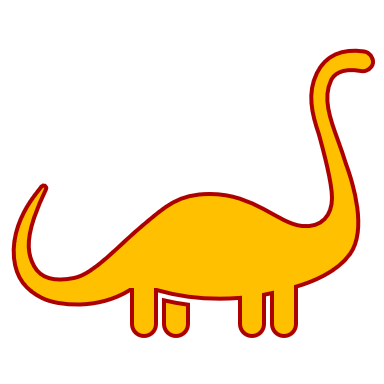 Does Confucianism have a fundamentally optimistic or pessimistic view of human nature?
孝